A new secret stash for fileless malware.
Denis Legezo
Kaspersky, GReAT
Plan for the next 40 minutes
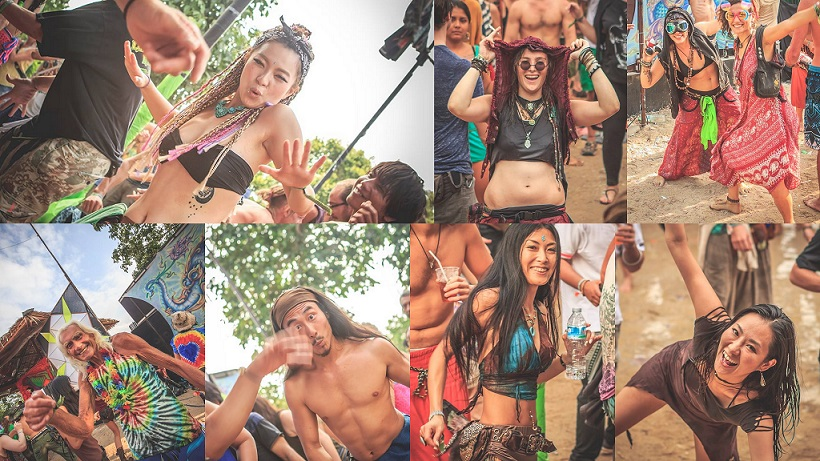 Typical logging… and shellcodes
 
Why not to combine them?
 
Anti-detect techniques
 
Several last stagers
 
Third-party tools
Typical logging
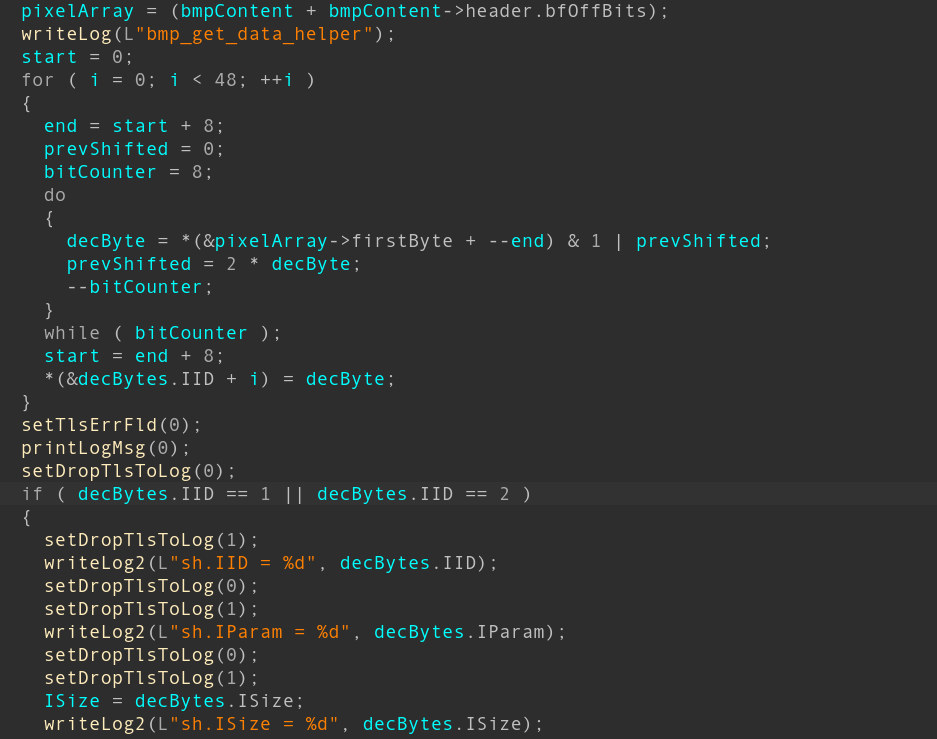 Developers use print-like debugging
 
Keep debug removing as TODO
 
Operators want to check execution flaw
 
Which stages were successful
..and shellcodes
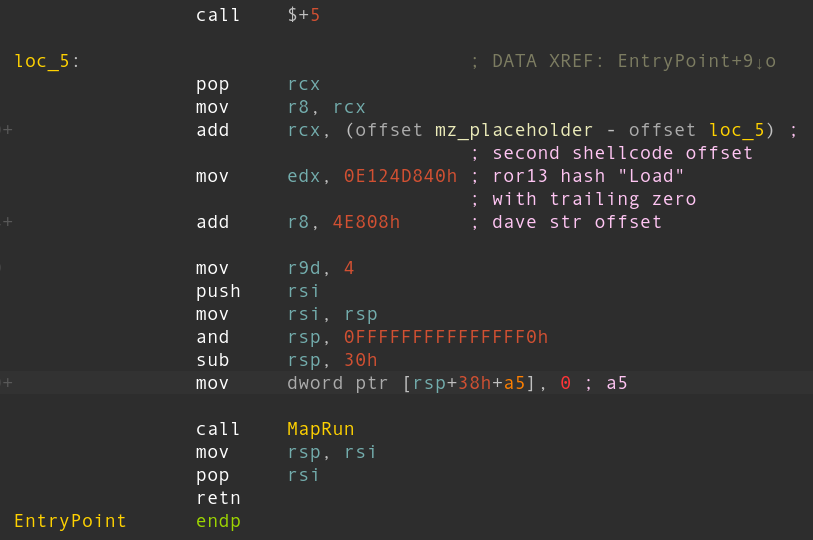 Position independent
 
Leads to get self RVA tricks
 
Loader independent
 
Leads to PEB and PE parsing
 
Hashes instead of func names
Why not to combine?
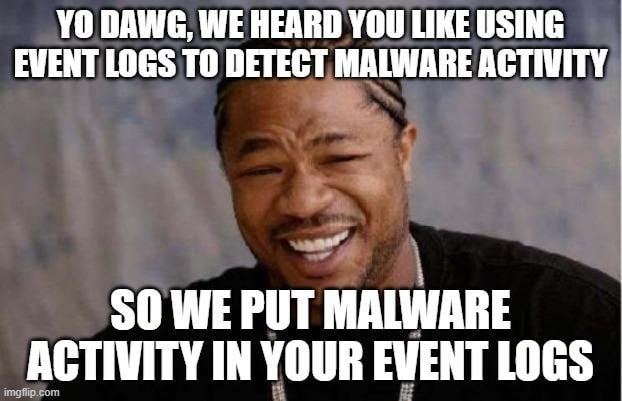 Windows event logs (.evtx) could contain binary data
 
It’s a legit mechanism
 
Drivers write minidumps where, etc.
 
Looks like a place for shellcodes as well
Show me the code
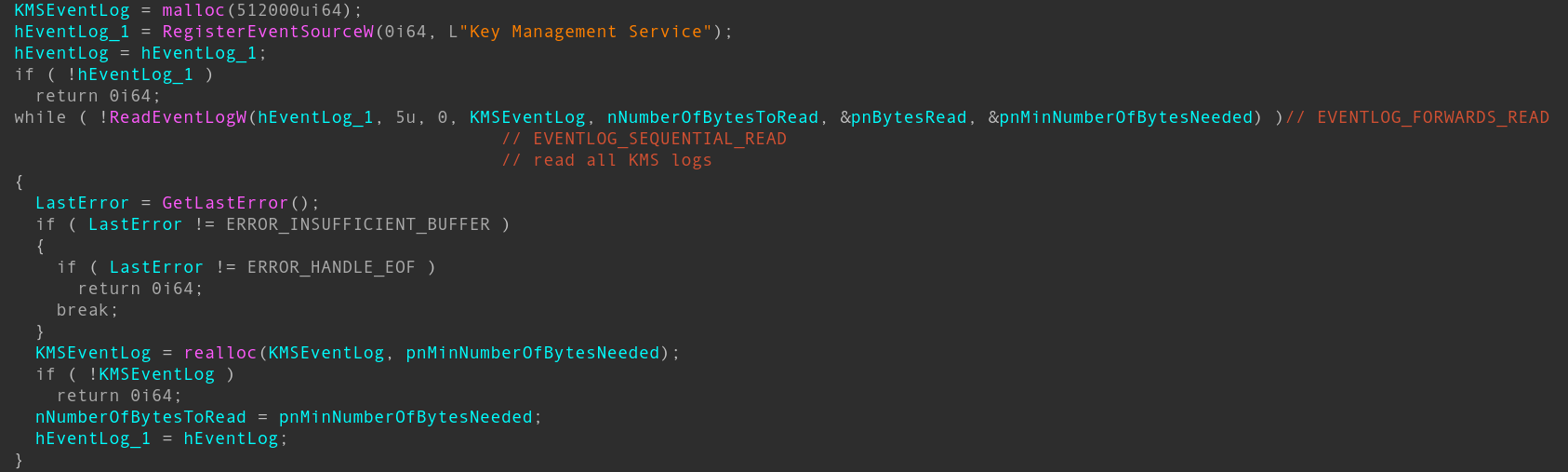 Read and put into container
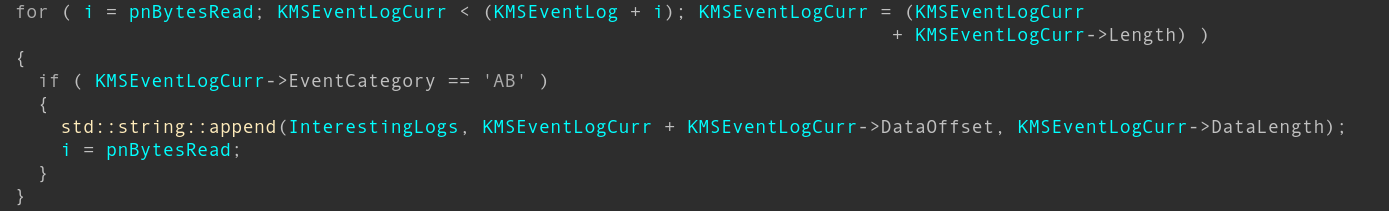 What about writing them
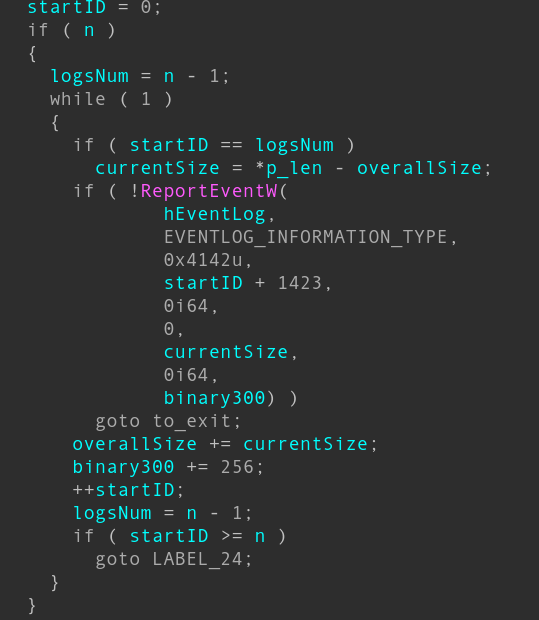 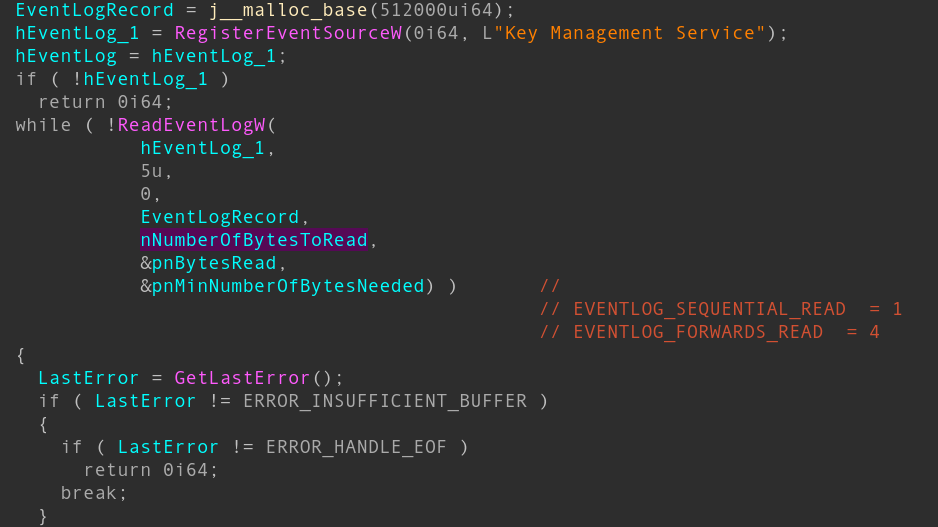 Inside the shellcode
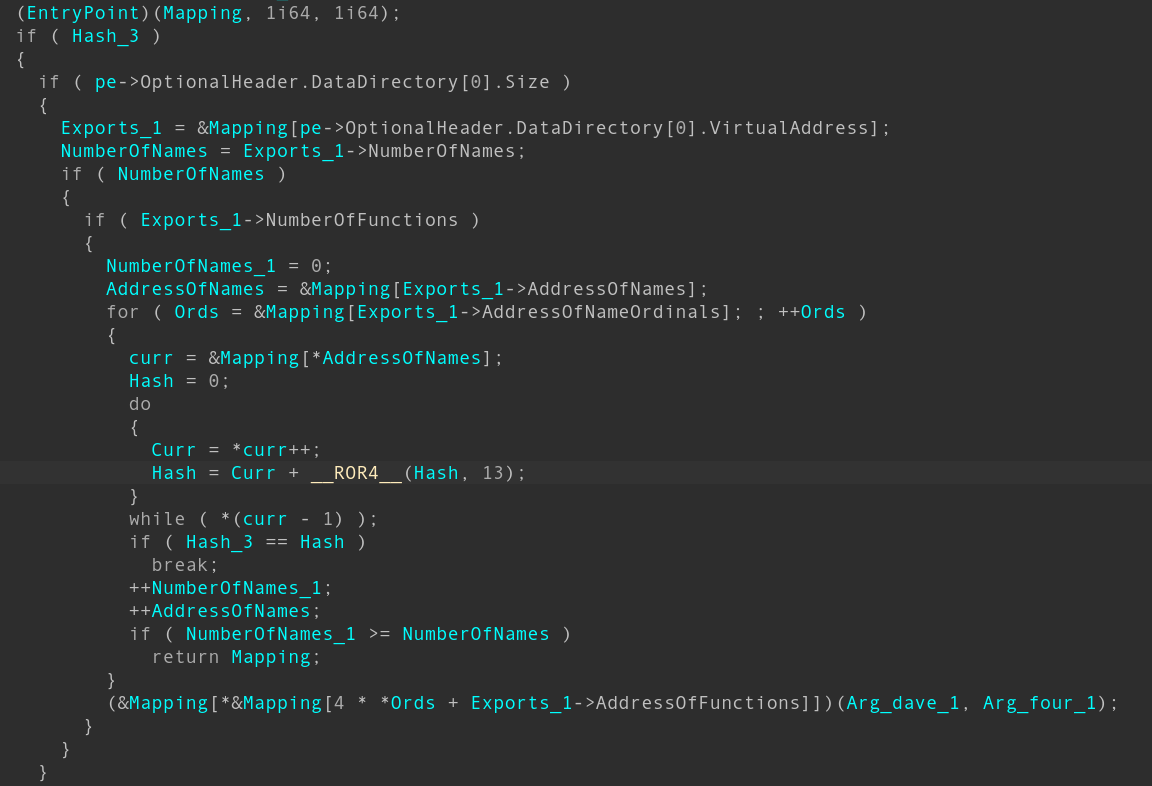 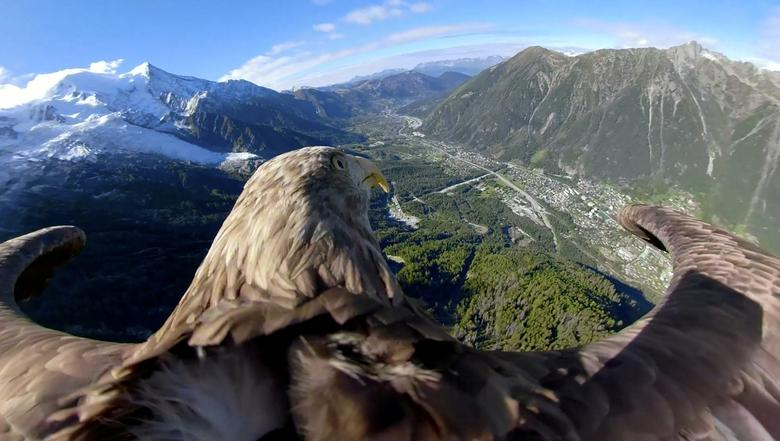 Birds eye view
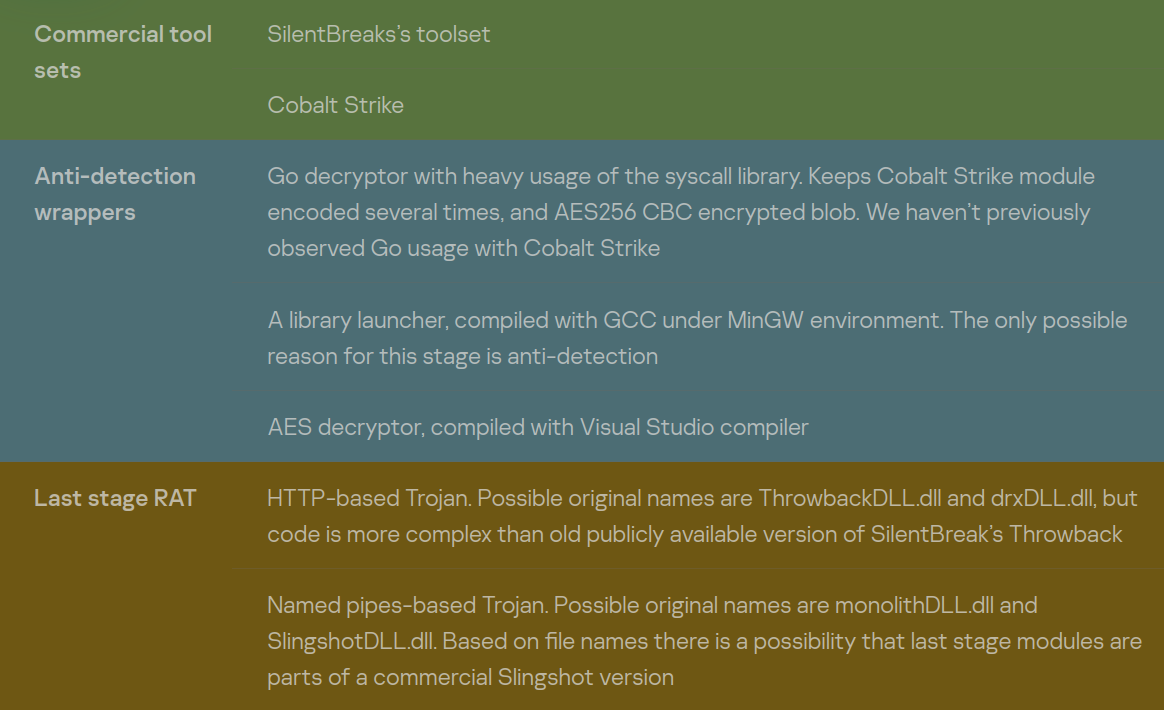 Throwback trace is visible
 
Go, gcc, even Nim compilers
 
Named pipes for LAN
 
HTTP-based for remote
Third-party tools
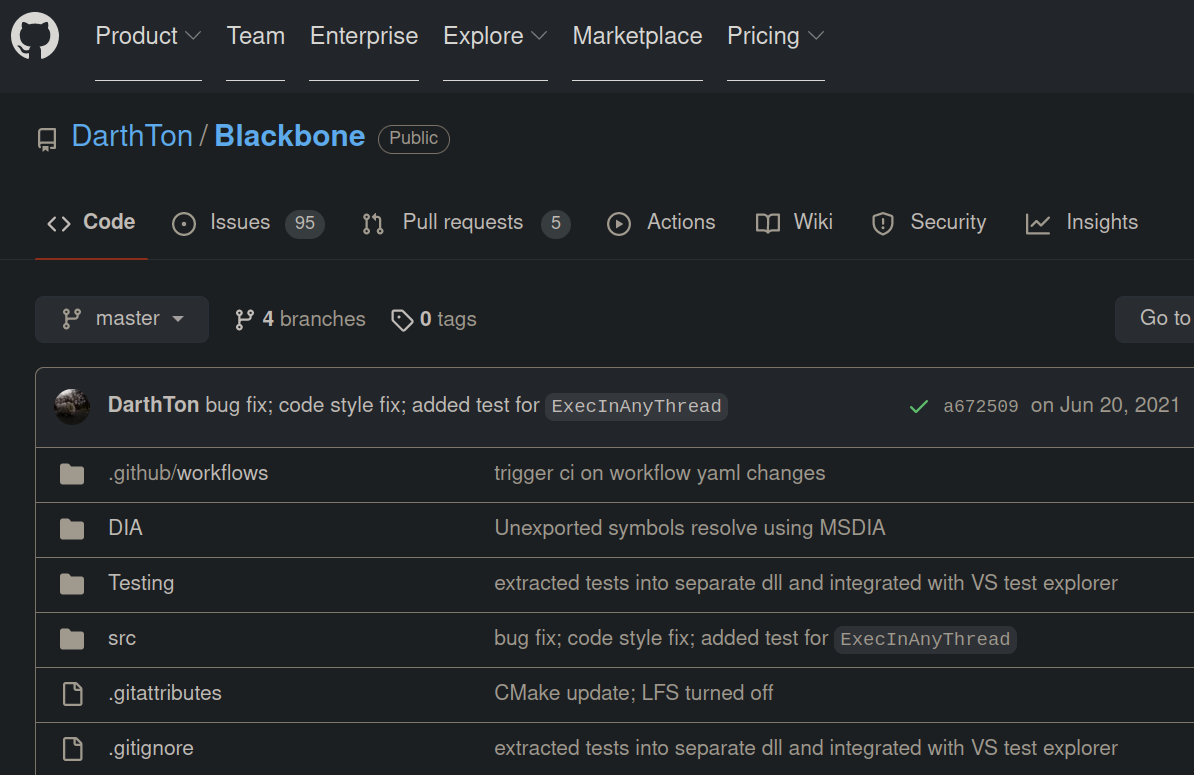 Free and commercial
 
Github usage all the time
 
Two commercial suites simultaneously aren’t typical
Typical Blackbone trampoline
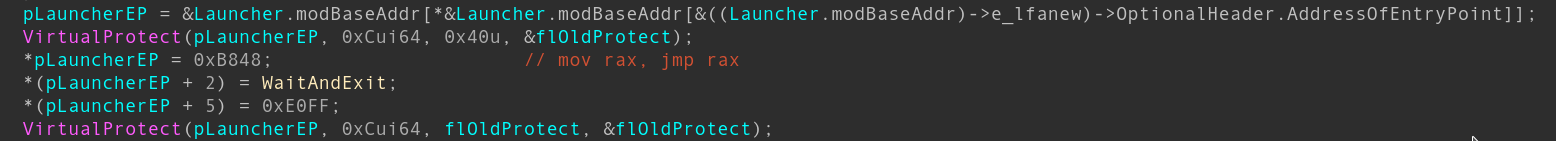 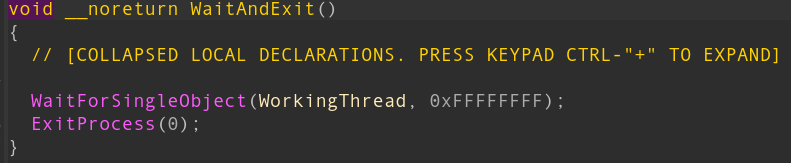 Anti-detection
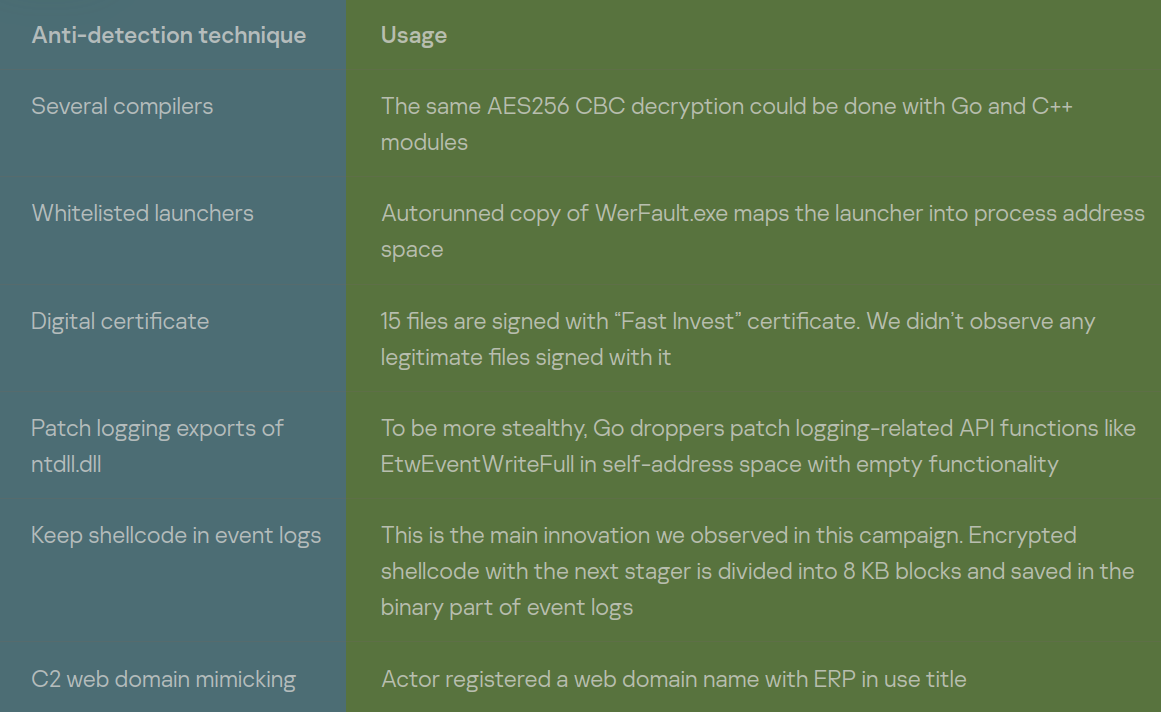 Patching
 
Sideloading
 
Digital certificate
 
Esoteric compilers
Patching
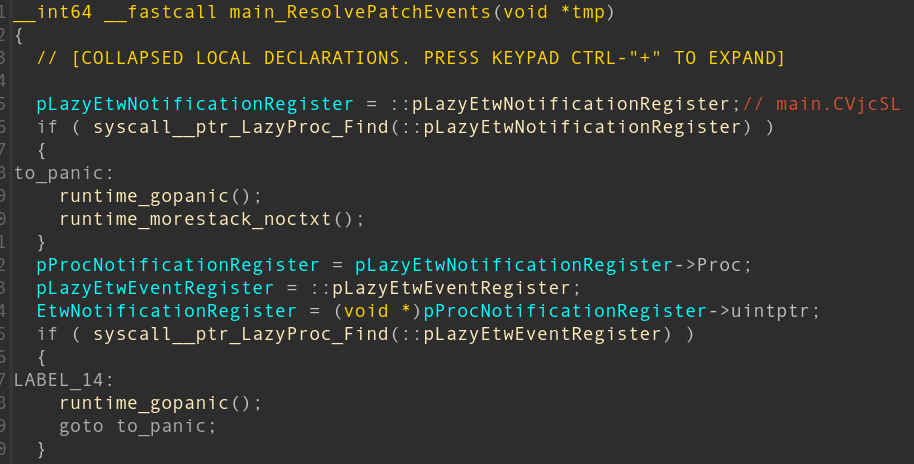 Authors like only their logs
 
EtwNotificationRegister, EtwEventRegister, etc. are patched to return(0)
 
AMSI-related functions are patched either
 
This part is commodity already
Go wrapper for Cobalt
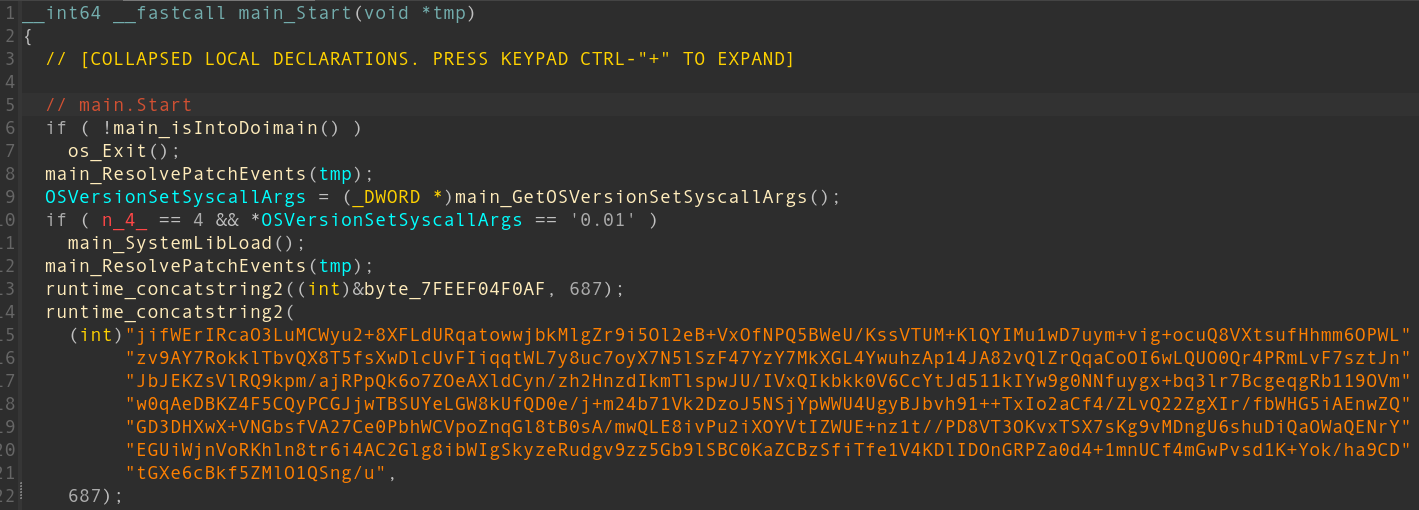 And patching with Go
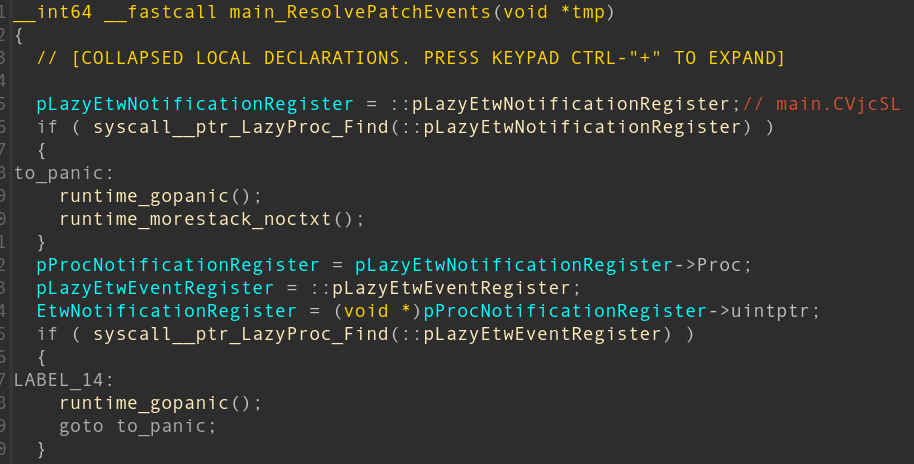 Several last stagers
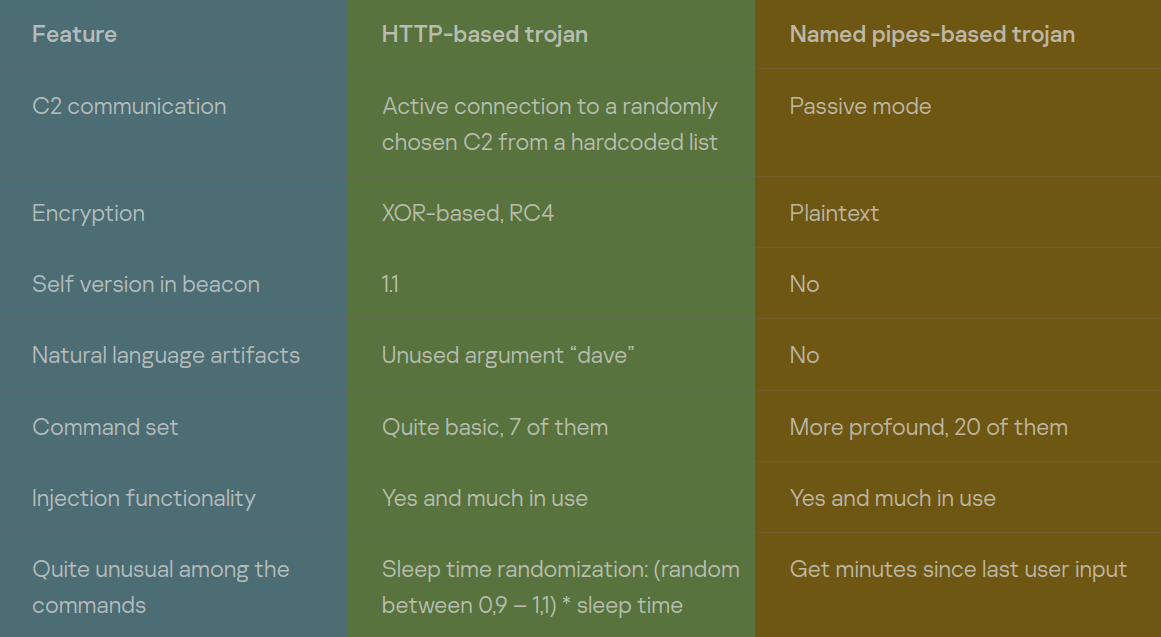 Passive version
 
Love for injection
 
“Is user active now?”
 
Sleep time randomization
HTTP trojan version
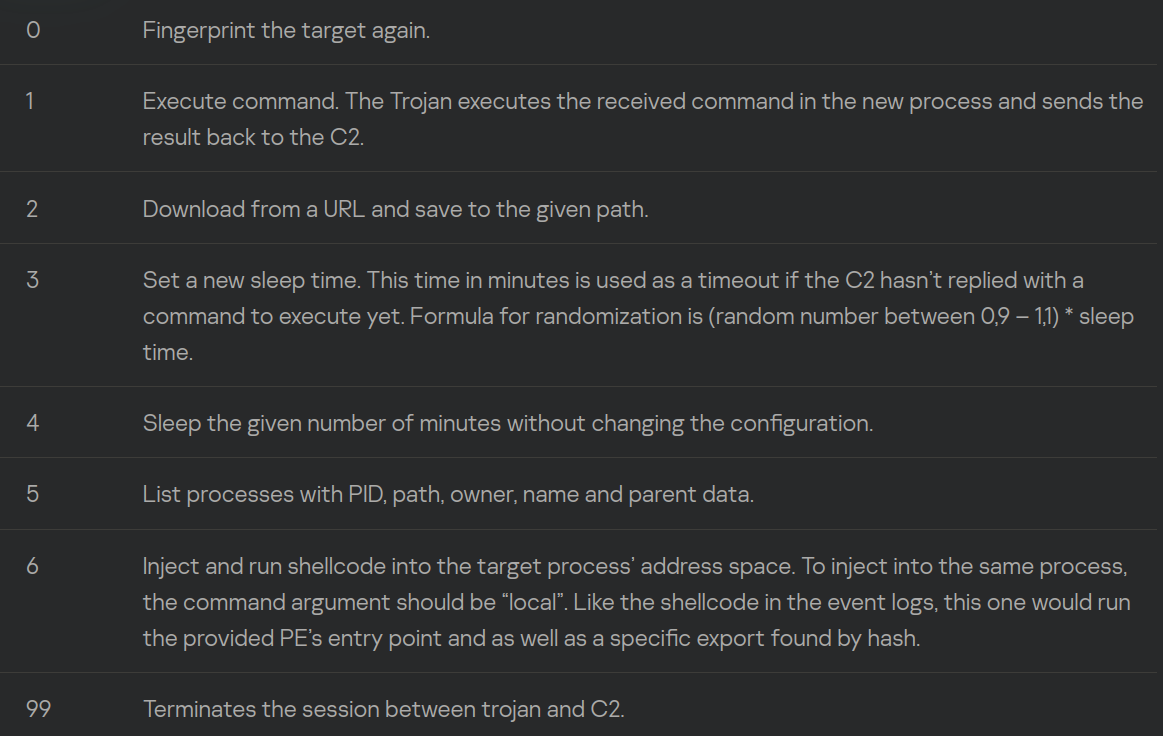 Random C2 from the list
 
MachineGUID, SeDebugPrivilege among the fingerprinting of target
 
Throwback-like encryption
 
Short command system
Pipes trojan version
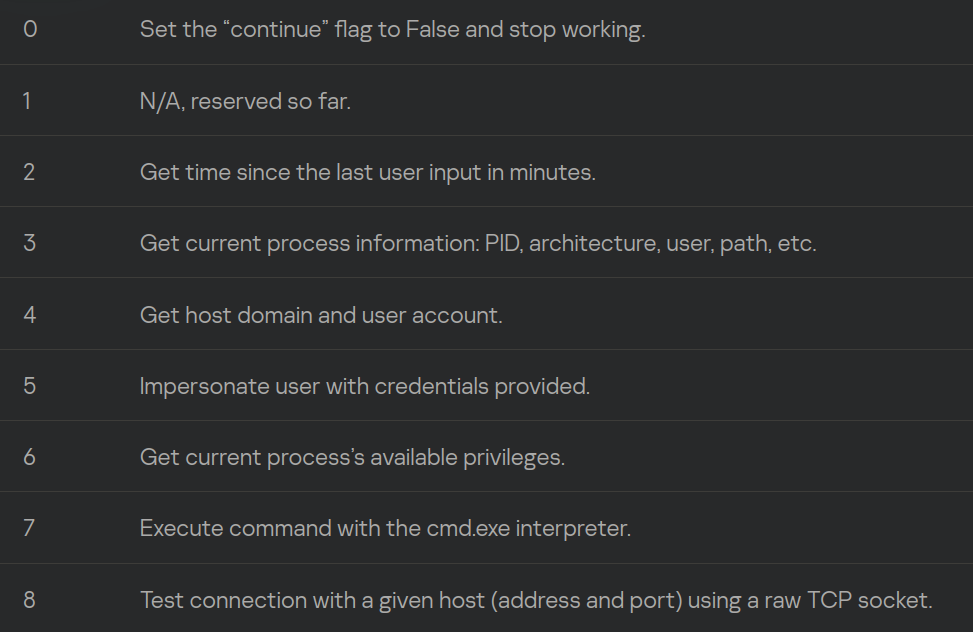 Monolith named pipe
 
Hardcoded RC4 key
 
More profound command system
 
HTTP version with such commands also exists
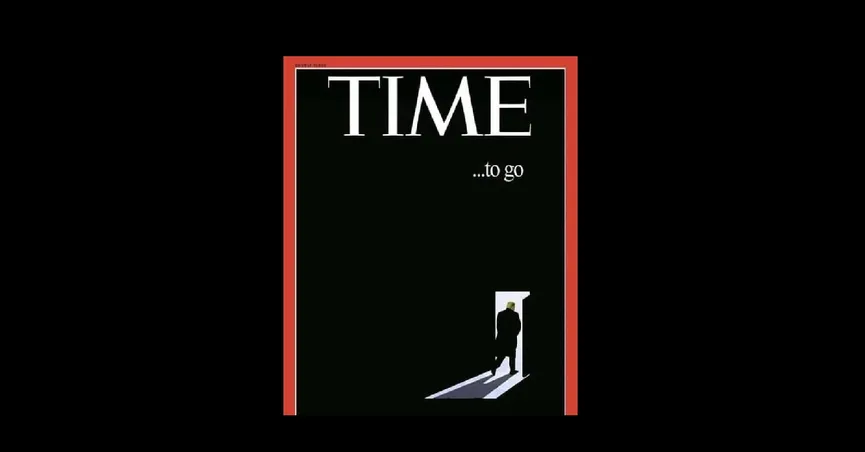 Questions time!
Denis Legezo
@legezo
Questions time!
Denis Legezo
@legezo